Terpenoid
Putu GMW Mahayasih, M.Farm., Apt.
Pendahuluan
Terpen berasal dari Bahasa Jerman “terpentin” atau Bahasa inggris “turpentine”.
Awalnya digunakan oleh Kekule untuk menyebut kelompok hidrokarbon C10H16.
Dewasa ini nama terpen digunakan lebih luas untuk senyawa yang memiliki rumus kimia C5H8. 
Atau senyawa kimia yg memiliki persamaan secara biosintesis, yg berasal dari senyawa isoprene (C5H8).
Isoprene Rule
Dekomposisi terpenoid dengan suhu panas memberikan isoprene sebagai salah satu produknya. 
Otto Wallach mengatakan bahwa struktur rangka terpenoid dibangun oleh dua atau lebih molekul isopren  hukum isopren.
Molekul terpenoid yang tersusun atas 2 atau lebih unit isopren, bergabung dengan ikatan “head to tail”.
Aturan ini hanya digunakan sebagai penuntun dasar, dan bukan sebagai aturan tetap. Cth: karotenoid berikatan secara “tail to tail” pada pusatnya dan ada beberapa terpenoid yang mengandung Carbon tidak kelipatan 5.
Dalam mengaplikasikan hukum isopren, perhatikan hanya pada rangka unit Carbon
Mis, rangka Carbon pada monoterpenoid dan sesquiterpenoid rantai terbuka:
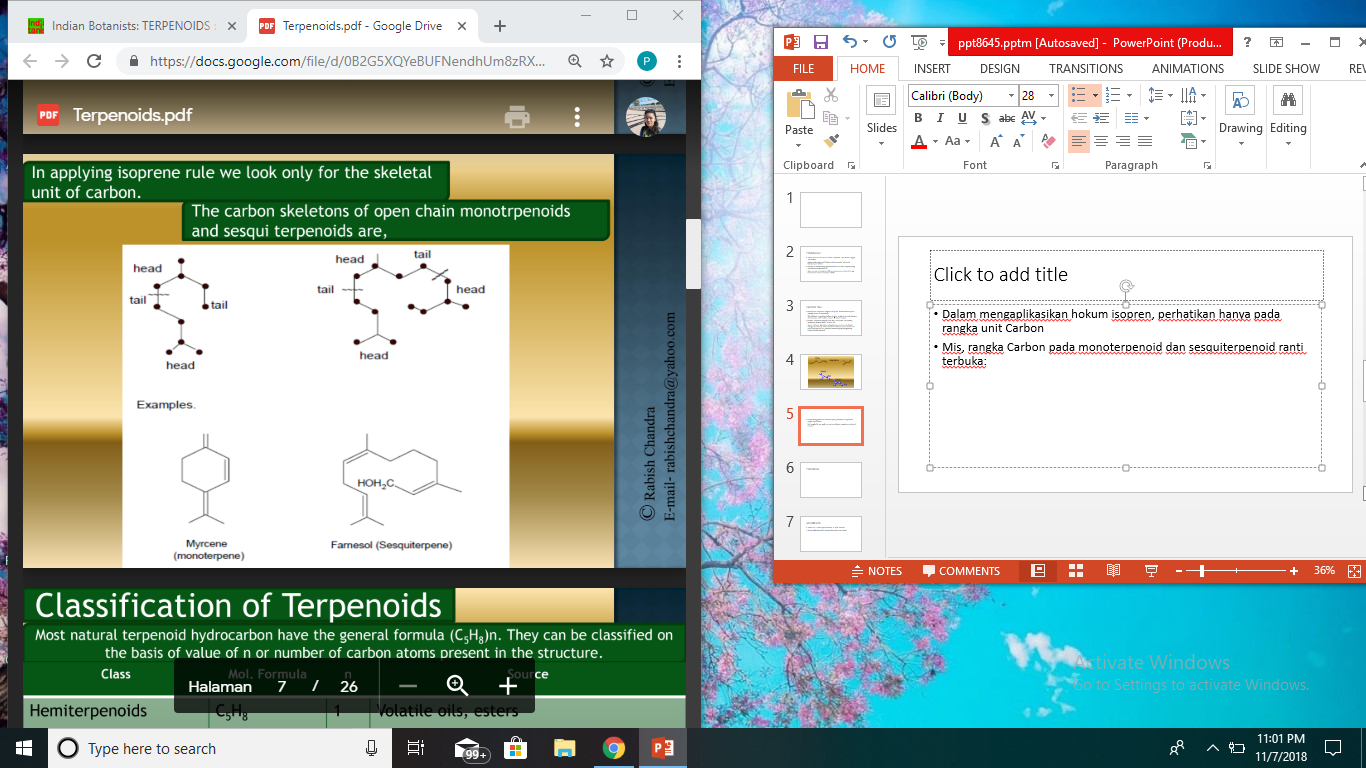 Biogenesis Terpenoid
Dari jalur asetat mevalonat
Klasifikasi Terpenoid
Monoterpenoid C10H16
Terdiri dari 2 unit isopren memiliki 10 atom karbon C. 
Bentuk siklik dan asiklik, banyak diperoleh secara alami.
BP 140 - 180oC
Diturunkan dari geranil pirofosfat
Komponen utama dari minyak menguap
Biogenesis monoterpenoid
Sesquiterpenoid C15H24
Terbentuk dari 3 unit isopren (15atom Carbon)
Diturunkan dari Farnesil Pirofosfat
Terdapat secara luas di alam, terutama pada jamur dan tumbuhan tingkat tinggi
Berperan dalam pemberi rasa.
Diterpenoid C20H32
Terbentuk dari 4 unit isopren (20 atom Carbon)
Diturunkan dari geranil geranil fosfat (GGP)
Famili tumbuhan yang kaya akan diterpenoid : Pinaceae, podocarpaceae, taxodaceae, leguminosae, Euphorbiaceae (semua golongan conifer dan angiospermae)
Digunakan sebagai senyawa kimia untuk pertahanan terhadap parasit dan luka mekanik.
Sebagian besar diantaranya merupakan senyawa karboksilat yg memiliki 5 cincin aromatic
Beberapa merupakan asiklik
Sebagian besar terdapat sebagai hidrokarbon atau senyawa yg sangat teroksigenasi berdasarkan tingkat oksidasinya.
Triterpenoid C30H48
Dibentuk dari 6 unit isopren
30 atom Carbon
Merupakan kelompok yang terbesar
Terdistribusi secara luas pada tumbuhan, ada beberapa pada hewan
Umumnya terdapat pada tanaman dikotil
Triterpen yg terdegradasi merupakan asal pembentukan steroid
Contoh Triterpenoid
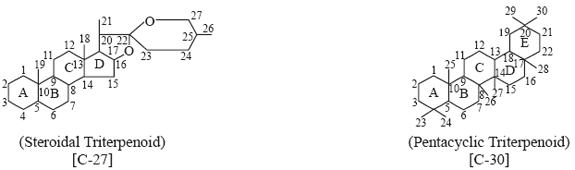 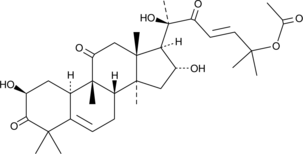 Cucurbitasin-B
Tetraterpenoid C40H64
Dibentuk dari 8 unit isopren atau 40 atom Carbon
Diperoleh dari kondensasi geranil geraniol
Merupakan kelompok yang dapat sbg pewarna alami (ungu, merah, kuning, atau orange)
Terdapat pada tumbuhan dan hewan
Dalam tumbuhan: bertindak sebagai pigmen pelengkap dalam fotosintesis
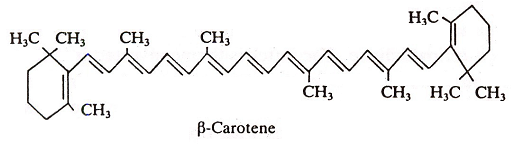 Monoterpen & seskuiterpen yg bersifat nonpolar  pelarut nonpolar (heksana, PE)
Pemisahan senyawa lain yg tersari dlm pelarut nonpolar (lemak, lilin, ester)  penyabunan yg diikuti dg penyarian gd eter (terpen & steroid)  pisahkan dg aseton.
Monoterpen & seskuiterpen yg mudah menguap  destilasi uap. 
Diterpen & triterpene  pelarut polar (etanol dan metanol)
Senyawa berbentuk glikosida  hidrolisis
Identifikasi
KLT
UV  ikatan rangkap/warna (absorbansi maks pd sinar tampak).
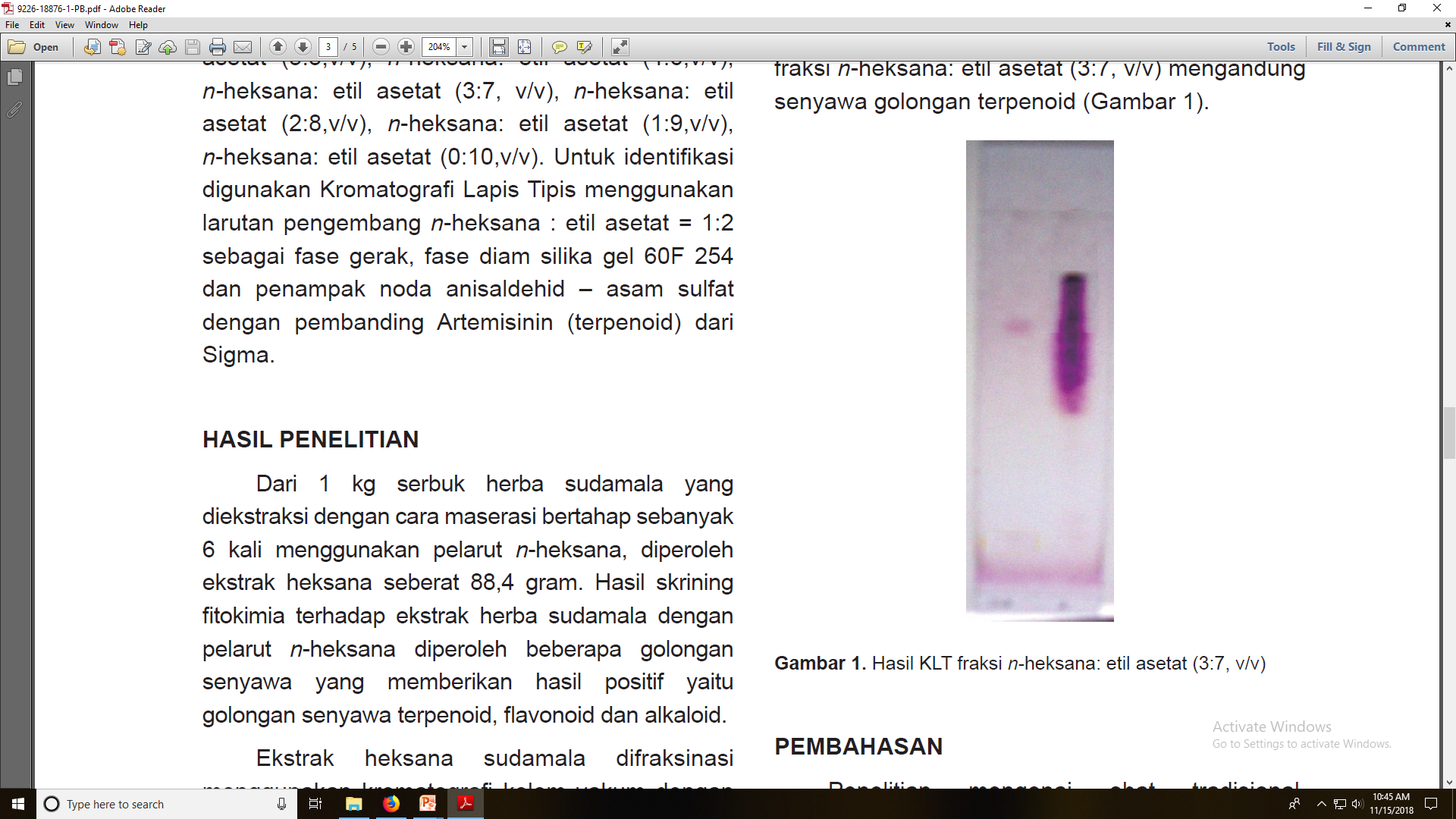